Korzystanie z dziennika elektronicznego
W prezentacji przedstawione zostaną możliwości i zalety korzystania z dziennika elektronicznego oraz  instrukcja obsługi tego programu
KROK 1Logowanie do dziennika elektronicznego
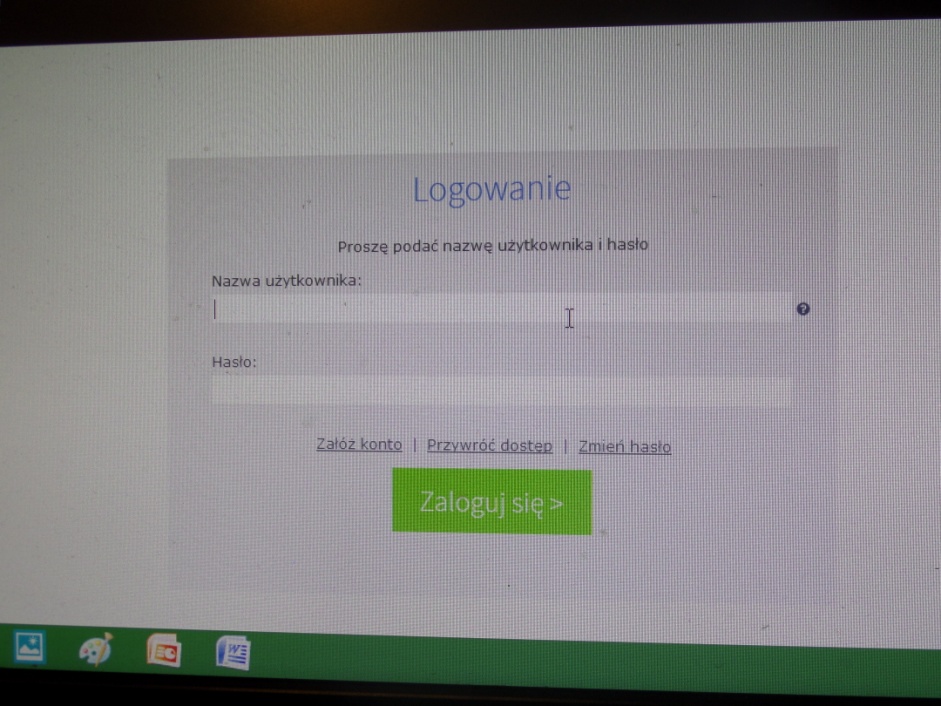 Wyszukano 10.02.2016r., https://uonetplus.vulcan.net.pl/chojnow
Pierwsze, co musisz zrobić , to zalogować się, czyli wpisać swój e-mail oraz hasło, po czym kliknąć okno zaloguj się
Strona główna dziennika
Na stronie głównej możesz zobaczyć ostatnio dodane informacje np. oceny i nieobecności ucznia, najbliższe dni wolne i terminy sprawdzianów. Można też sprawdzić wiadomości.
Wyszukano 10.02.2016r., witryna uczennicy klasy 4a (E.Laskowskiej)https://uonetplus.vulcan.net.pl/chojnow
Uczeń
Wyszukano 10.02.2016r., witryna uczennicy klasy 4a (E.Laskowskiej)https://uonetplus.vulcan.net.pl/chojnow
KROK 2
Po wejściu na stronę główną, kliknij zakładkę „Uczeń”. Pojawi Ci się strona tytułowa tej zakładki.
Oceny
Dzięki dziennikowi elektronicznemu rodzic i  uczeń mają szybki dostęp do ocen (wystarczy kliknąć zakładkę oceny). Możemy też zobaczyć kiedy i za co uczeń otrzymał dany stopień poprzez naprowadzenie myszki i przytrzymanie w miejscu oceny która nas interesuje
Wyszukano 10.02.2016r., witryna uczennicy klasy 4a (E.Laskowskiej)https://uonetplus.vulcan.net.pl/chojnow
Frekwencja
Tu możesz skontrolować liczbę godzin nieobecnych oraz spóźnienia
Wyszukano 10.02.2016r., witryna uczennicy klasy 4a (E.Laskowskiej)https://uonetplus.vulcan.net.pl/chojnow
Uwagi i pochwały
Ta zakładka zawiera informacje o osiągnięciach ucznia oraz uwagi dotyczące jego zachowania w szkole
Wyszukano 10.02.2016r., witryna uczennicy klasy 4a (E.Laskowskiej)https://uonetplus.vulcan.net.pl/chojnow
Uczeń na tle klasy
Tu możemy  porównać oceny cząstkowe a także semestralne z danego przedmiotu
Dzięki tej funkcji możesz zobaczyć wykres przedstawiający oceny Twojego dziecka  na tle klasy.
Wyszukano 10.02.2016r., witryna uczennicy klasy 4a (E.Laskowskiej)https://uonetplus.vulcan.net.pl/chojnow
Plan lekcji
Ta zakładka pozwala sprawdzić plan lekcji na cały tydzień oraz planowane zastępstwa.
Wyszukano 10.02.2016r., witryna uczennicy klasy 4a (E.Laskowskiej)https://uonetplus.vulcan.net.pl/chojnow
Lekcje zrealizowane
W tym miejscu możesz sprawdzać ostatnie zrealizowane tematy z wybranego przedmiotu
Możesz również wybrać dowolny dzień i miesiąc, jeśli szukasz tematów zrealizowanych  w konkretnym terminie.
Wyszukano 10.02.2016r., witryna uczennicy klasy 4a (E.Laskowskiej)https://uonetplus.vulcan.net.pl/chojnow
Sprawdziany
Dzięki tej zakładce możesz dowiedzieć się o planowanych sprawdzianach i kartkówkach.
Wyszukano 10.02.2016r., witryna uczennicy klasy 4a (E.Laskowskiej)https://uonetplus.vulcan.net.pl/chojnow
Zadania domowe
W dzienniku elektronicznym istnieje również możliwość sprawdzenia czy są zadane prace domowe.
Wyszukano 10.02.2016r., witryna uczennicy klasy 4a (E.Laskowskiej)https://uonetplus.vulcan.net.pl/chojnow
Szkoła i nauczyciele
Tu możesz sprawdzić  dane kontaktowe: adres, numer telefonu i email szkoły.
Możesz się też dowiedzieć jak nazywa się nauczyciel uczący danego przedmiotu.
Wyszukano 10.02.2016r., witryna uczennicy klasy 4a (E.Laskowskiej)https://uonetplus.vulcan.net.pl/chojnow
Pomoc
Jeżeli czegoś nie wiesz, zawsze możesz kliknąć  pomoc.
Wyszukano 10.02.2016r., witryna uczennicy klasy 4a (E.Laskowskiej)https://uonetplus.vulcan.net.pl/chojnow
Jak zarejestrować urządzenie w systemie UONET+?
Wyszukano 10.02.2016r., witryna uczennicy klasy 4a (E.Laskowskiej)https://uonetplus.vulcan.net.pl/chojnow
Projekt „ Szkoła z klasą”
Przygotowały: 
Eliza Laskowska i Patrycja Marciniszyn 
Uczennice klasy IV a